Conductivity and non-commutative holographic QCD
M. Ali-Akbari
School of physics, IPM, Iran

Sixth Crete regional  meeting in string theory
Milos,  2011
Outline
Conductivity from AdS/CFT
 Sakai-Sugimoto model
                   2-1.   Low temperature                   
                   2-2.   High temperature
3.    Conductivity
                   2-1.   At  low temperature                   
                   2-2.   At  high temperature
AdS/CFT
Strongly coupled gauge theory (QCD)
+ flavor
Gravity + D-brane
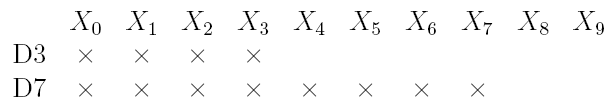 Supersymmetric background.
Confinment-Deconfinment phase transition.
Gauge theory side
Gravity side
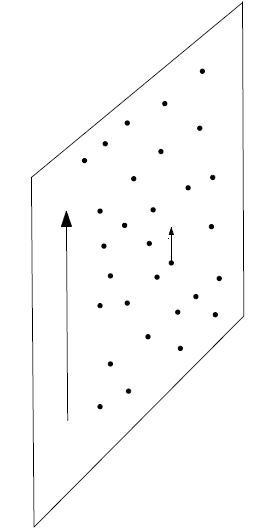 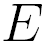 1. Strongly coupled thermal field theory.
2. Charge carriers introduced explicitly.

3. Electric filed.

4. Conductivity              .
AdS Sch. BH 
Time component of gauge field 
       on D7-branes (     ).
3.    Spatial component of gauge field.

4.
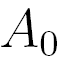 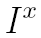 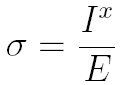 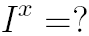 Karch and A.O'Bannon, 
“Metallic AdS/CFT,’’
[arXiv:0705.3870 [hep-th]].
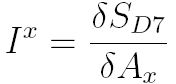 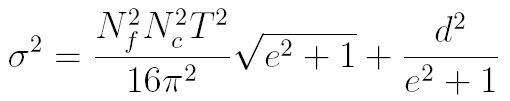 Conductivity in 
AdS Sch. Background
(Massless case)
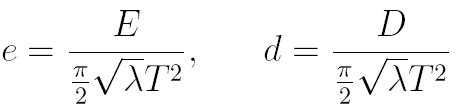 Charge carriers introduced 
         explicitly by
Charge carriers thermally produced.
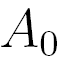 By setting              , we still have conductivity.
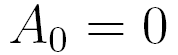 Sakai-Sugimoto background
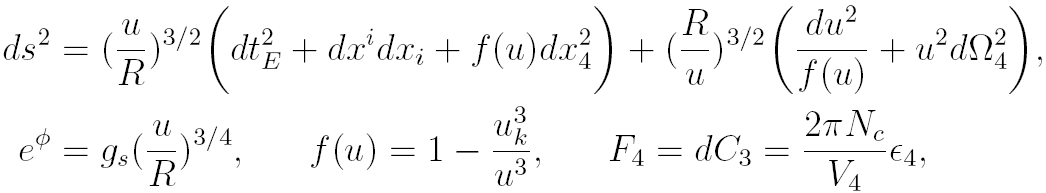 Low temperature 
SS-model
Confined phase.
Chiral symmetry is broken.
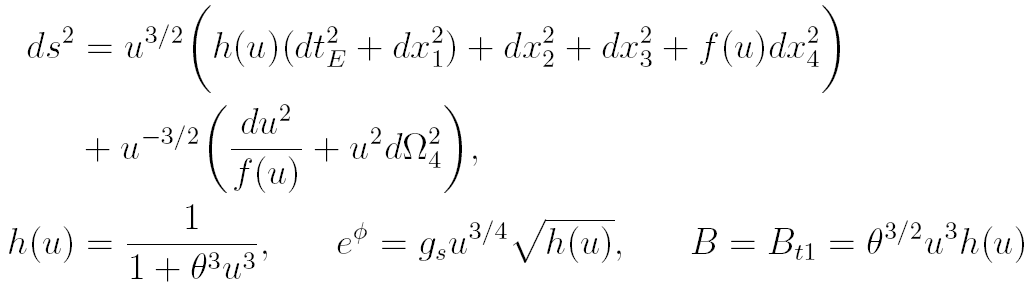 Non-commutative 
low temperature 
SS-model
[1]  T. Sakai and S. Sugimoto, ``Low energy hadron physics in holographic QCD,'‘ [hep-th/0412141]. 
[2] O. Aharony, J. Sonnenschein and S. Yankielowicz, ``A Holographic model of deconfinement and chiral symmetry restoration,'' [hep-th/0604161].
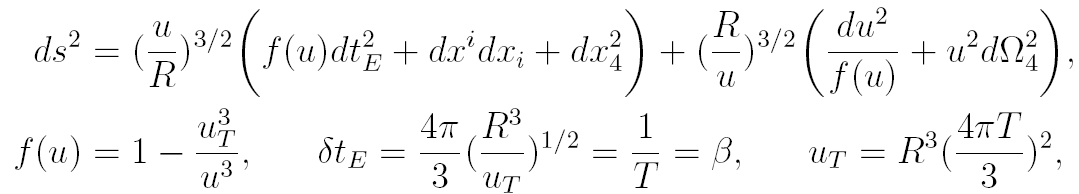 High temperature 
SS-model
Deconfined phase.
Chiral symmetry is restored (intermdiate state).
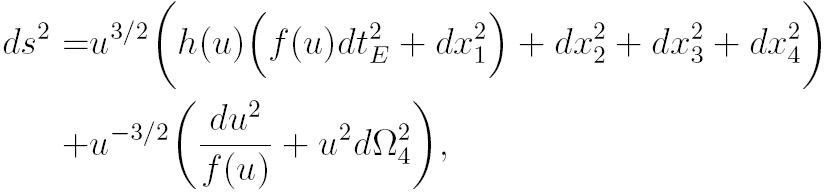 Noncommutative 
high temperature 
SS-model
Conductivity
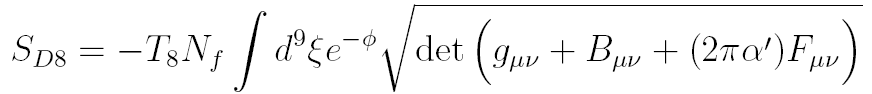 DBI action
D8-branes
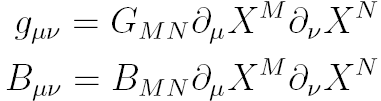 Induced metric 
and B-field
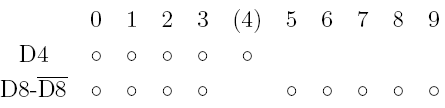 B-field in 
background
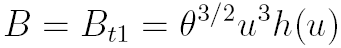 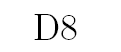 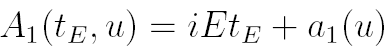 Ansatz
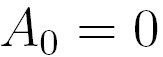 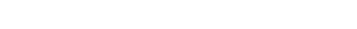 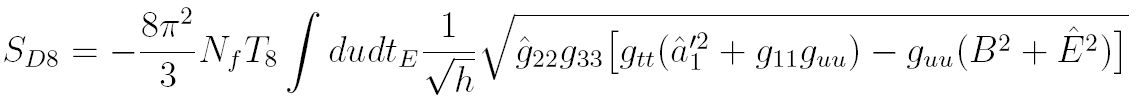 Action
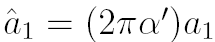 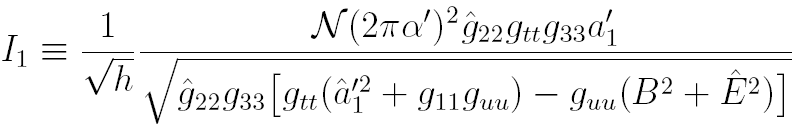 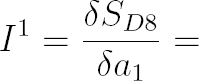 Equation of motion 
for gauge field
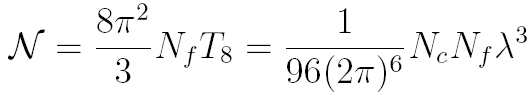 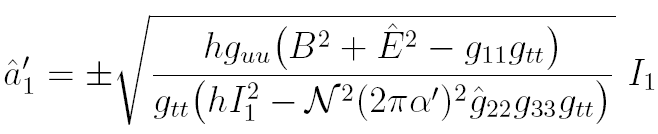 Solution for 
gauge field
Reality condition 
and 
conductivity equations
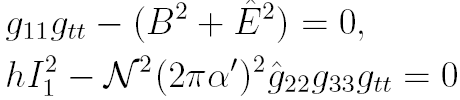 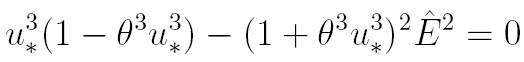 Root of the first 
equation
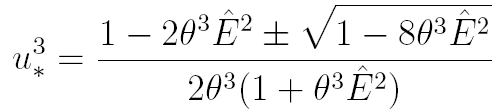 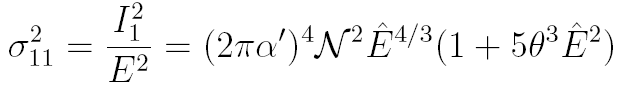 Conductivity
Reality condition 
and 
conductivity equations
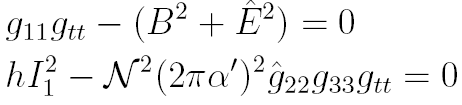 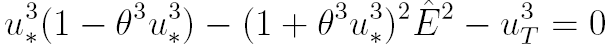 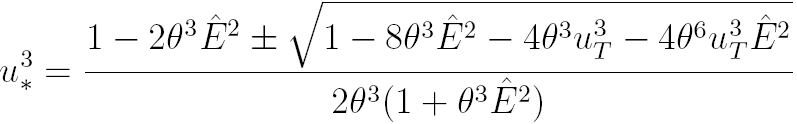 Roots
Conductivity
(Thermal case)
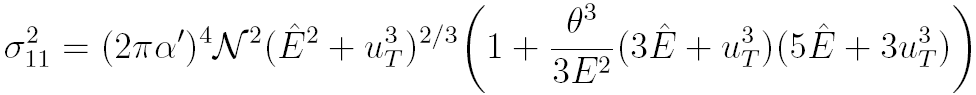 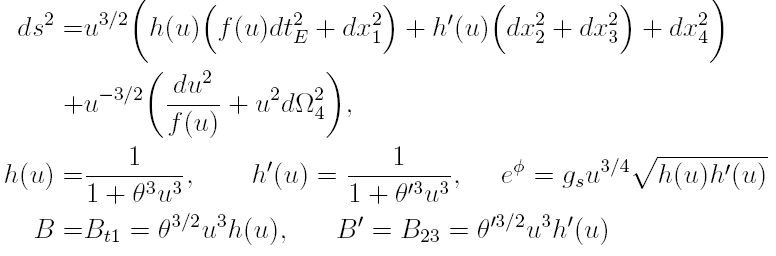 A more general 
backgroud
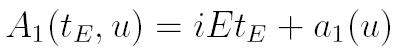 Ansatz
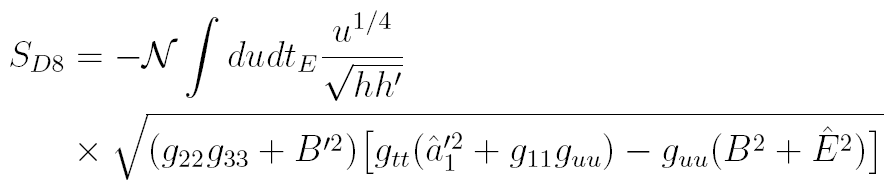 DBI action
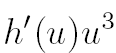 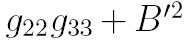 New ansatz
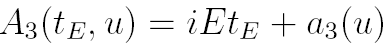 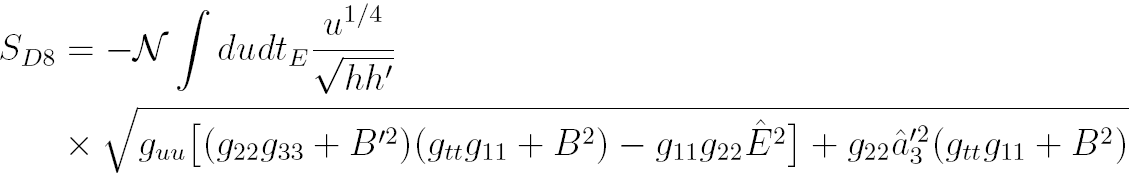 DBI action
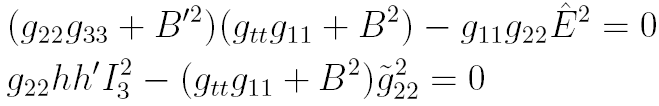 conductivity equations
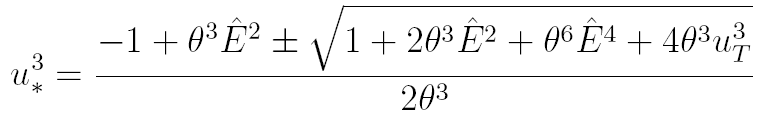 Roots
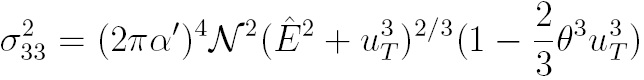 Conductivity
Commutative case
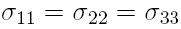 Non-commutative case
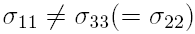 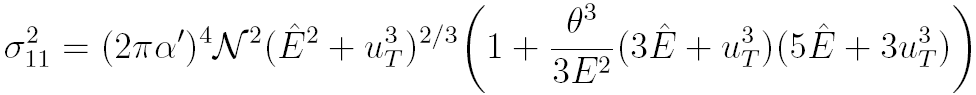 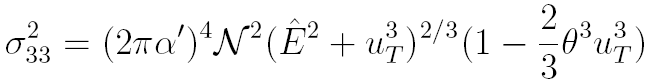